ЖИВОТНЫЙ МИР КРАСНОЯРСКОГО КРАЯ
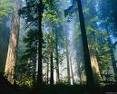 Бурый медведь
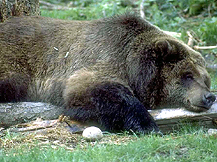 Белка
Лиса
Волк
бурундук
соболь
лось
ёж
барсук
Берегите лес и животных